Права и обязанности ребенка 
в республике Казахстан
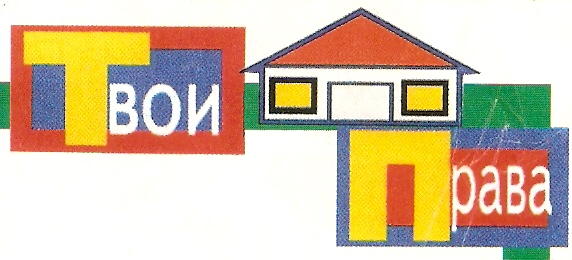 «Мы принимаем План действий, будучи уверенными в том, что сообща мы построим такой мир, в котором все девочки и мальчики смогут радоваться детству, времени игры и учебы, в котором их любят, уважают и лелеют, их права поощряются и защищаются без какой либо дискриминации, в котором их безопасность и благополучие стоят на первом месте и в котором они могут развиваться, будучи здоровыми, в условиях мира и достоинства.»                                                              
                  Конвенция о правах ребенка
Счастливое детство начинается с осознания и защиты его прав. Это основа, на которой строится крепкое общество.
Права – это совокупность законных, гарантированных правил, которые определяются и защищаются законом и позволяют человеку делать что-то или требовать чего-то от других людей или от государства.
Право = закон = государство.
Права представляют собой привилегии, возможности или свободы, которые признаются и защищаются, чтобы обеспечить человеку достойное существование и свободу в различных аспектах жизни - юридическом, моральном, социальном и т.д.
Ребенок – лицо, не достигшее восемнадцатилетнего возраста (совершеннолетия)- (п.2.ст1. Закон РК «О правах ребенка в Республике Казахстан» от 8 августа 2002 года N 345).
Международная история прав ребенка
Декларация по правам ребенка (1923) 
Всеобщая Декларация по Правам Человека (1948) 
Декларация ООН по Правам Ребенка (1959) 
Международная конвенция о ликвидации всех форм расовой дискриминации (1965) 
Международный год ребенка – посвящен правам детей (1979) 
Международный Пакт о Гражданских и Политических Правах (1966) 
Международный Пакт о Экономических, Социальных и Культурных Правах (1966) 
Конвенция по Искоренению Всех Форм Дискриминации Против Женщин (1979) 
Конвенция Против Пыток и Других Жестоких, Бесчеловечных или Унижающих Достоинство Видов Обращения и Наказания (1984) 
Пекинские Правила, “Минимальные стандартные правила ООН, касающиеся отправления правосудия в отношении несовершеннолетних” (приняты 29 ноября 1985 года) 
Декларация Генеральной Ассамблеи ООН о социальных и правовых принципах, касающихся защиты и благополучия детей, особенно при передаче детей на воспитание и усыновление на национальном и международном уровне (1986) 
Конвенция ООН о Правах Ребенка (1989)
Конвенция ООН о правах ребенка: Восемь частей
Комитет ООН по правам ребенка выделил среди 54 статей Конвенции восемь разделов: 
Общие меры по реализации 
 Определение ребенка 
Общие принципы 
Гражданские права и свободы 
Семейная среда и альтернативные формы воспитания
Основы здоровья и благосостояния 
Образование, отдых и культурные мероприятия 
Специальные меры защиты Конвенция ООН о правах ребенка
Конвенция ООН о правах ребенка: Основные принципы
Недискриминация (ст. 2) 
Государства-участники уважают и обеспечивают все права, предусмотренные настоящей Конвенцией, за каждым ребенком, находящимся в пределах их юрисдикции, без какой-либо дискриминации. 
Наилучшее обеспечение интересов ребенка (ст. 3)
Во всех действиях в отношении детей первоочередное внимание уделяется наилучшему обеспечению интересов ребенка. 
Право на жизнь и развитие (ст. 6) 
Каждый ребенок имеет неотъемлемое право на жизнь, выживание и здоровое развитие. 
Участие (ст. 12) 
Государства-участники обеспечивают ребенку, способному сформулировать свои собственные взгляды, право свободно выражать эти взгляды по всем вопросам, затрагивающим ребенка, причем взглядам ребенка уделяется должное внимание в соответствии с возрастом и зрелостью ребенка.
Больному ребенку должна быть обеспечена достойная жизнь
Никто и никогда
не смеет оскорблять и мучить ребенка
Государство должно заботиться о ребёнке, который остался без родителей
Ребенок не  обязан быть «как все»
Ребенок не отвечает за провинность родителей, чтобы они ни совершили
Конвенция
о правах 
ребенка
Ребенок имеет право на своё собственное мнение
Никого нельзя наказывать без суда
Никто не имеет права читать чужие письма
Выписка из закона «О правах ребенка в РК» от 08.08.002 г.
Право ребенка на жизнь, личную свободу, неприкосновенность достоинства в частной жизни.
Право ребенка на охрану здоровья.
Право ребенка на индивидуальность и ее сохранение.
Право ребенка на свободу слова и совести, информацию и участие в общественной жизни.
Имущественные права ребенка.
Право ребенка на жилище.
Право ребенка на образование.
Право ребенка на свободу труда.
Право ребенка на государственную помощь.
Право ребенка на отдых и досуг.
Право ребенка жить и воспитываться в семье.
Какие права относят к естественным, прирождённым, неотчуждаемым правам человека?
Право на жизнь и всё то, что способствует сохранению и развитию жизни.
Право на неприкосновенность личности.
Право на собственность.
Право на свободу мысли, слова, передвижения.
Избирательное право.
Как защитить права ребенка?
Действия по защите прав ребенка, принимаемые на различных уровнях: 
Законодательный уровень
Политический уровень 
Общественный уровень 
Образовательный уровень
Помни о своих правах и обязанностях!
Обязанность – это долг, обязательство или это круг действий, возложенных на кого-то и обязательных для выполнения

Каждый ребенок обязан соблюдать Конституцию РК 
уважать права, честь и достоинство других лиц 
уважать государственные символы страны 
слушать родителей, принимать их заботу и воспитание, должен помогать родителям и младшим, обязан слушать и уважать старших
соблюдать правила установленные в школе, дома, общественных местах
заботиться о сохранности исторического и культурного наследия, беречь памятники истории и культуры 
сохранять природу и бережно относиться к природным богатствам
О правах ребенка в Республике КазахстанЗакон РК от 8 августа 2002 года N 345
Статья 20. Обязанности ребенка
Каждый ребенок обязан соблюдать Конституцию и законодательство Республики Казахстан, уважать права, свободы, честь и достоинство других лиц, государственные символы Республики, заботиться о нетрудоспособных родителях, сохранении исторического и культурного наследия, беречь памятники истории и культуры, сохранять природу и бережно относиться к природным богатствам.
Помните!
Права и обязанности неразрывно между собой.
Без прав нет обязанностей и наоборот.
Пользуясь своими правами, надо не нарушать права других людей.
Помните!
Ответственность - это способность отвечать за свои действия, принимать их последствия на себя и выполнять свои обязанности. Она включает осознание своих действий или решений и готовность нести за них ответ перед собой, другими людьми или обществом.
Права и обязанности неразрывно между собой.
Без прав нет обязанностей и наоборот.
Пользуясь своими правами, надо не нарушать права других людей.
Помните!
Каждый ребенок имеет право на счастье!
Каждый имеет столько прав, сколько он может и хочет иметь, при условии, что знает, как этими правами следует воспользоваться! .
Дорогие  ребята!
Давайте вместе использовать наши права с уважением к правам других, и вместе мы создадим лучшее будущее для всех нас, чтобы сделать этот мир лучше для каждого из нас.